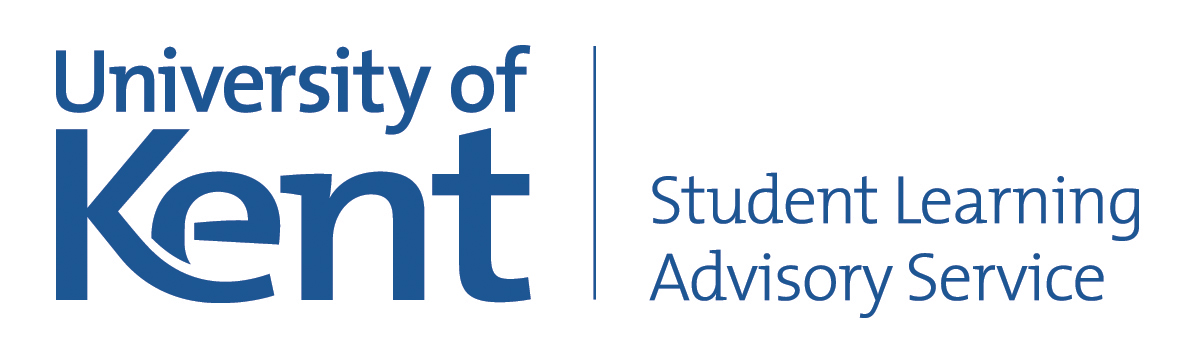 Units and prefixes:
mass and volume
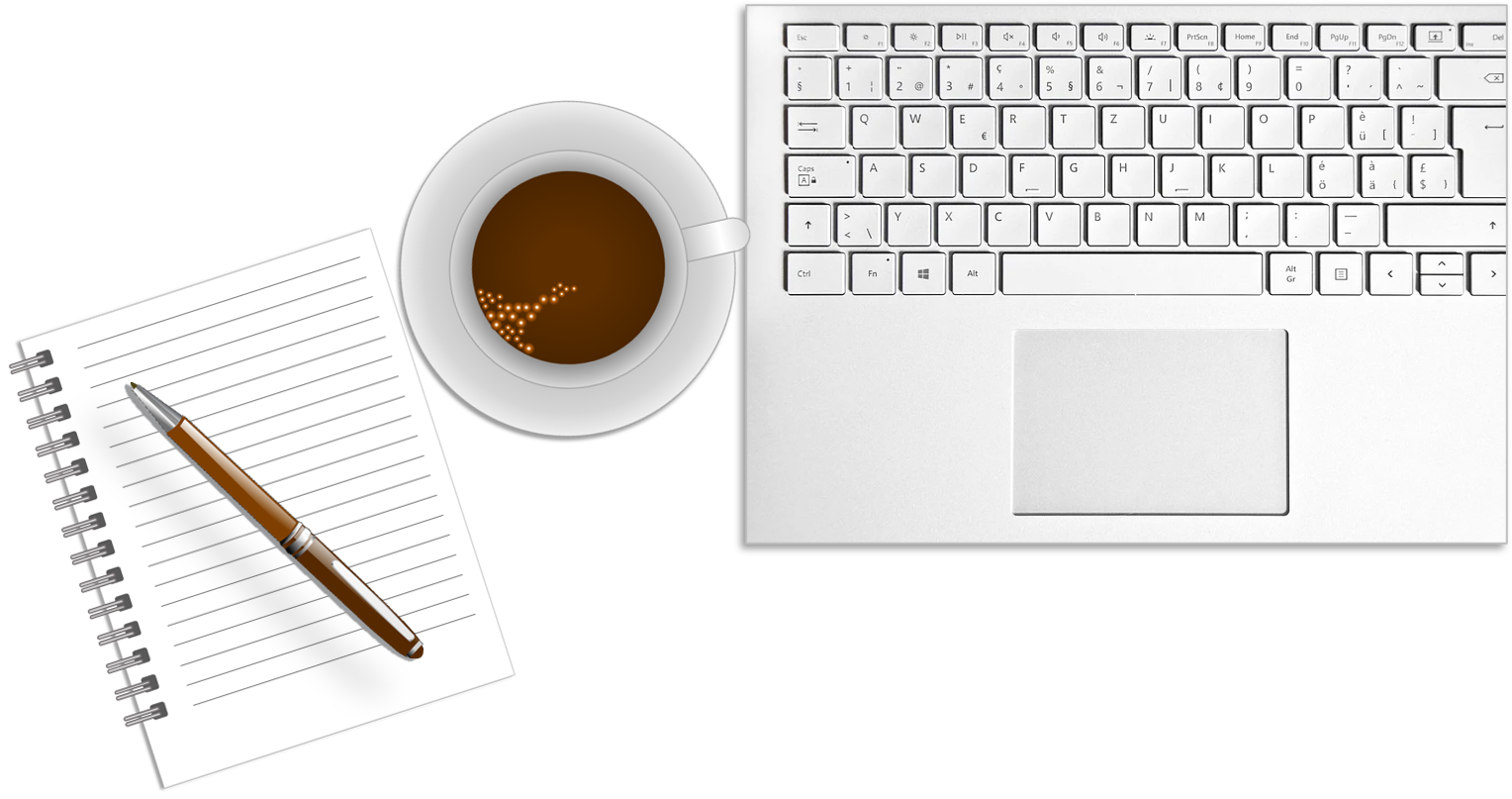 www.kent.ac.uk/student-learning-advisory-service
Mass and volume
Introduction
Units of measure
SI prefixes
Relationship between mass/weight and volume
Bio/chem/pharm students
Units of measure
[Speaker Notes: 30g tube]
Prefixes
avoid in medicinal contexts
[Speaker Notes: 30g tube]
Relationships
Length to volume
0.1m X 0.1m X 0.1m (1000cm3) = 1 litre

Volume to mass
1 litre (of SG 1.0) = 1kg
1mL    (of SG 1.0) = 1g
10cm
Specific gravity
1L 
(1000mL)
substance
H20
ρ
10cm
10cm
ρ
i.e., mg ≠ mL
mg = mcL
NB: different prefixes
[Speaker Notes: 30g tube]
Relationships
1). The weight of 100mL of H2O @ 4C ≈
						a). 10g         b). 100g         c). 1kg

2). The Weight of 2.5L of isopropyl alcohol (SG 0.8) ≈
						a). 3.125kg       b). 2kg      c). 1.8kg

3). The volume of 200g of ethylene glycol (SG 1.1) ≈
						a). 182mL     b). 200mL    c). 220mL



[Speaker Notes: 30g tube]
Mass and volume
Units of measure
SI prefixes
Relationship between mass/weight and volume
To book a maths/stats appointment…
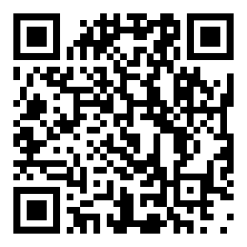 www.kent.ac.uk/student-learning-advisory-service
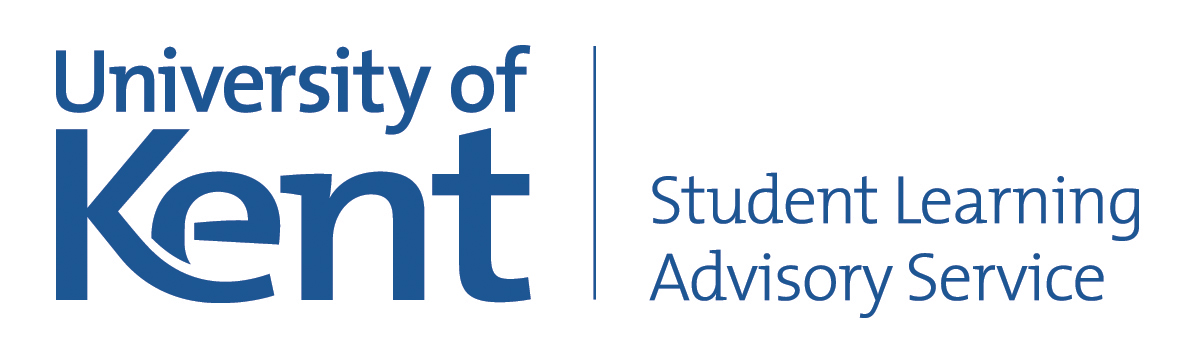 Questions?